Lesson 1:Introduction and Alphabet
By Stephen Curto
For Greek 2020
Feb 25, 2020
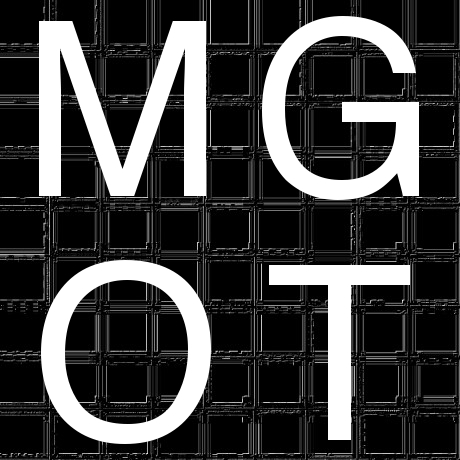 Outline
Introductory Matters/Syllabus
General Tips and Tricks
Vocabulary
Alphabet
Homework
Introductory Matters
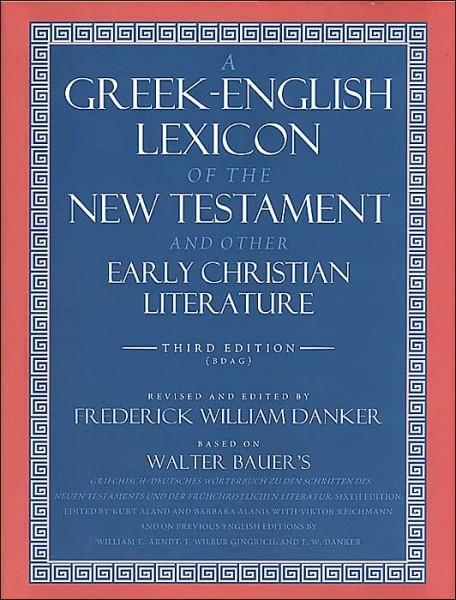 Suggested Supplements
Bauer-Danker-Arndt-Gingrich. A Greek-English Lexicon of the New Testament and Other Early Christian Literature. 3rd ed., 2000. [BDAG] ISBN: 9780226039336 
Aland, Kurt, et al. Novum Testamentum Graece. 28th edition, edited by Holger Strutwolf, et al. Stuttgart: Deutsche Bibelgesellschaft, 2012. Abbreviated as NA28. Includes Greek- English dictionary by Barclay Newman. ISBN: 9783438051608
Braun, Frank. English Grammar for Language Students. Eugene, OR: Wipf and Stock, 2013. ISBN: 9781620328743
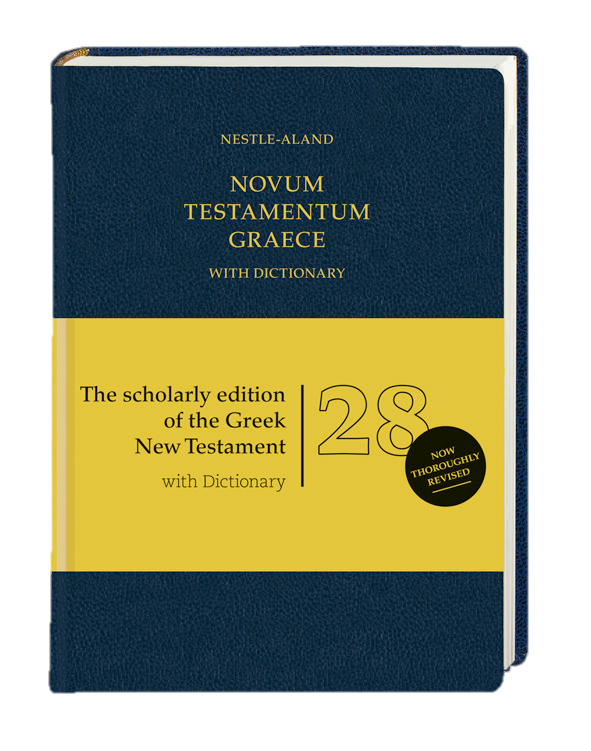 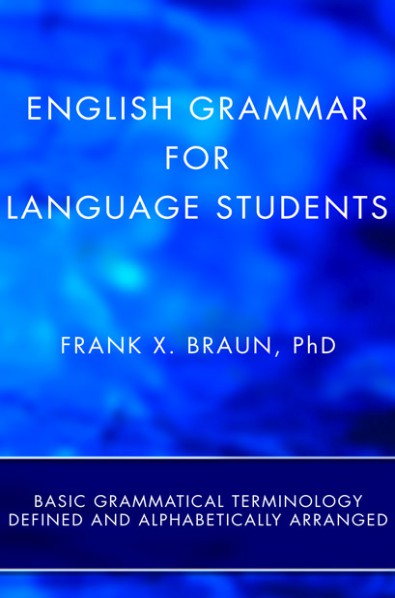 Introductory Matters
Class Structure:
60 minute class periods, divided as follows:
10 minute review quiz
15 minute review of homework 
5 minute break
20 minute lesson on new material
10 minute Q&A troubleshoot
Introductory Matters
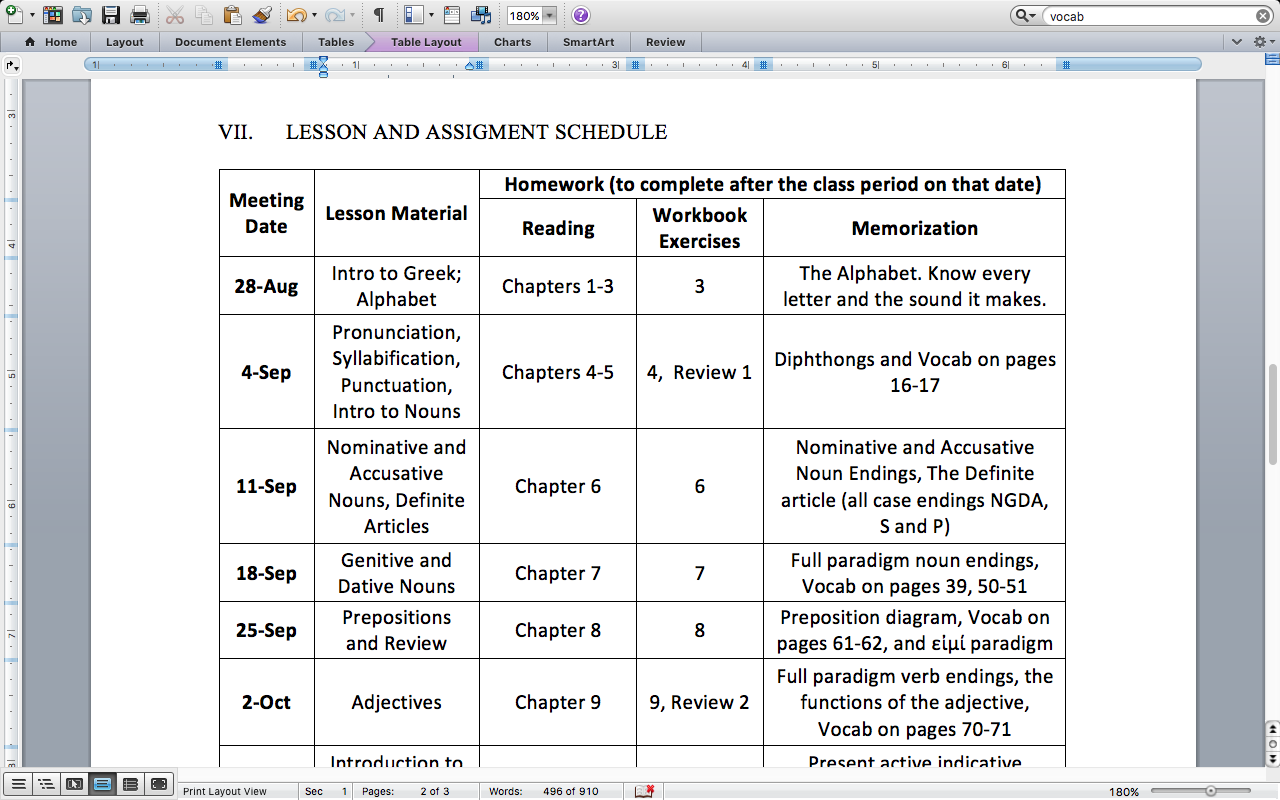 General Tips and Tricks
15 minutes a day
View Greek study as a form of worship
Take notes in class BY HAND
Do not fear “The Fog”
Anki http://ankisrs.net/
Color coded flash cards
http://billmounce.com
Vocabulary
Lexicon – a dictionary
Lexical form – the form of a word that appears in a dictionary
Koine – 1st century common Greek. The kind of Greek you’re learning. 
Transliteration – putting the Greek sounds into English letters (phonetic equivalence)
Translation – changing the Greek word to the proper English word (meaning equivalence)
Alphabet Pages 9-10
Α α
Β β
Γ γ
Δ δ
Ε ε
Ζ ζ
Η η
Θ θ
Ι ι
Κ κ
Λ λ
Μ μ
Ν ν
Ξ ξ
Ο ο
Π π
Ρ ρ
Σ σ, ς
Τ τ
Υ υ
Φ φ
Χ χ
Ψ ψ
Ω ω
Alphabet
Α    α     alpha      -   a as in father
Β    β     beta        -   b as in Bible
Γ    γ     gamma    -   g as in gone
Δ    δ     delta        -   d as in dog
Alphabet
Ε    ε     epsilon   -   e as in met
Ζ    ζ     zeta        -   z as in daze
Η    η     eta         -   e as in obey
Θ    θ     theta      -   th as in thing
Alphabet
Ι     ι     iota         -   i as in intrigue
Κ    κ     kappa    -   k as in kitchen
Λ    λ     lambda  -   l as in law
Μ    μ     mu        -   m as in mother
Alphabet
Ν    ν     nu          -   n as in new
Ξ    ξ     xi            -   x as in axiom
Ο    ο    omicron  -   o as in not
Π    π     pi           -   p as in peach
Alphabet
Ρ    ρ     rho          -   r as in rod
Σ    σ, ς  sigma    -   s as in study
Τ    τ     tau          -   t as in talk
Υ    υ     upsilon  -   u as in “kewl”
Alphabet
Φ    φ    phi          -   ph as in phone
Χ    χ     chi          -   ch as in Loch
Ψ    ψ     psi          -   ps as in lips
Ω    ω     omega    -   o as in tone
Alphabet
Tricky Letters:
Η   η    - the capital looks like an “h”, but η is a vowel
Μ   μ    - the lower case looks like a “u”, but μ a consonant
Ν    ν    - the lower case looks like a “v”
Ππ/Ρρ   - rho looks like an English “p”
Χ     χ    - looks like an “x” but ξ makes that sound
Ω    ω    - the lower case looks like a “w”
Alphabet
Vowels:
α, ε, η, ι, ο, υ, ω

Double Letter Transliterations:
θ, φ, χ, ψ, ξ
Homework
The Alphabet. Know every letter (Upper and lower case) and the sound it makes.